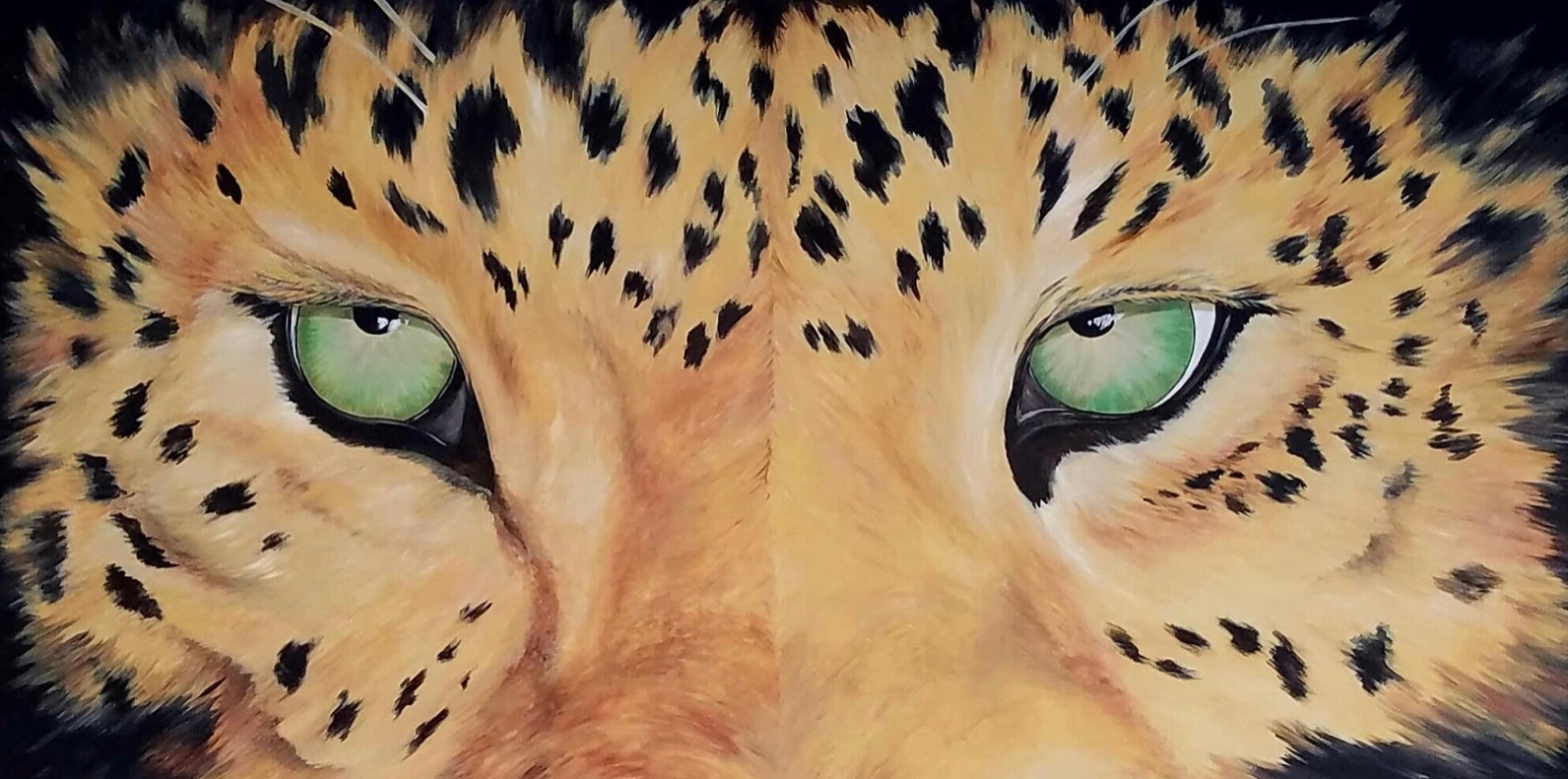 Welcome to Sartartia Middle School
January 14, 2025
Administrators & Counselors
Cholly Oglesby, Principal
Sunday Johnson, Associate Principal
Robin Gray, 7th grade Assistant Principal
Patricia Garza, 6th grade Assistant Principal

Counselors
Emily Wilcox, 6th grade Lead Counselor
Jennifer Lappage, 7th grade
Amy Melby, 8th grade
2024-2025
Success in Middle School (parents)
Get your child involved in an organization
Volunteer at SMS
Talk to your child daily
Help them get and stay organized
Encourage independence and decision-making skills
Encourage your child to ask teachers for help and attend tutorials
Communicate with your child’s teachers regularly
Teach your child how to advocate for themselves
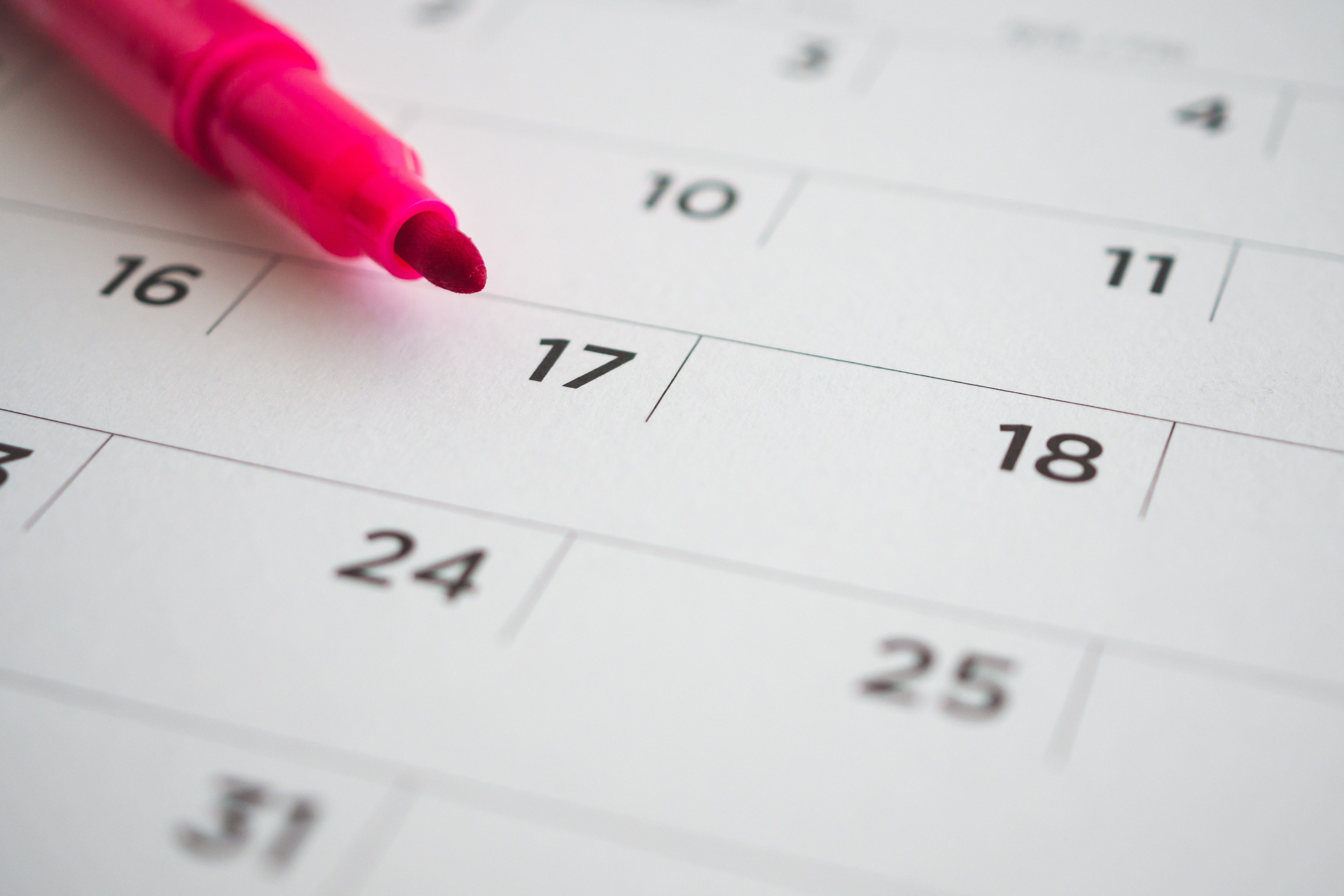 Success in Middle School (students)
Get involved in a club or activity (start tonight!)
Get to know your teachers
Get to know your counselor & administrator
Use your planner everyday
Develop good study habits
Attend tutorials
Ask for help 
Participate in school activities
Advocate for yourself
School Communication
X
Follow us @sms_jaguars

Instagram
Follow us @sartartiams_jaguars

Jag E-News 
Weekly newsletter
Phone outs and email blasts directly from SMS
Utilizes primary phone number and email address
Schoology 
Organization
Messaging
Resources
Assignments
Feedback

Sartartia Website
SMS Event Calendar
Weekly announcements
Links to teacher emails
Add money to School Café
RevTrak
Skyward Family Access
Parent Account
View your child’s grades, attendance, tardies, and important forms
Receive emails when your child is missing an assignment or is marked absent from class
Update your information (email address, phone numbers, emergency contacts, etc.)
Receive messages from your child’s teachers
To create an account, contact Courtni Turner at 281-634-6323 or Courtni.Turner@fortbendisd.com
Student Account
Monitor assignments & due dates
Review grades and class averages
Receive messages and updates from teachers
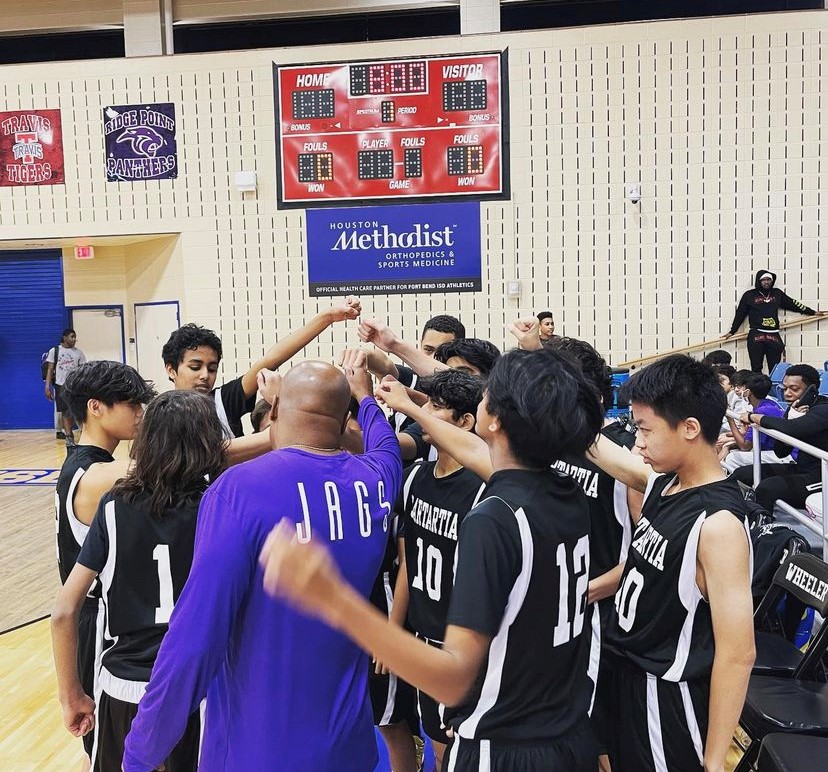 Middle School Opportunities
Spelling Bee
History Fair
Science Fair
Contest Math
Science Bowl
Geography Bee Competition
Coding Competitions
Broadcasting
Yearbook
National Junior Honor Society 
PALS
UIL Sports (7th & 8th grade only)
Volleyball 
Cross Country
Basketball 
Football 
Soccer
Track
Tennis
Cheer
 Sweethearts Dance - 6,7,8
 Student Council –  6,7,8
Clubs
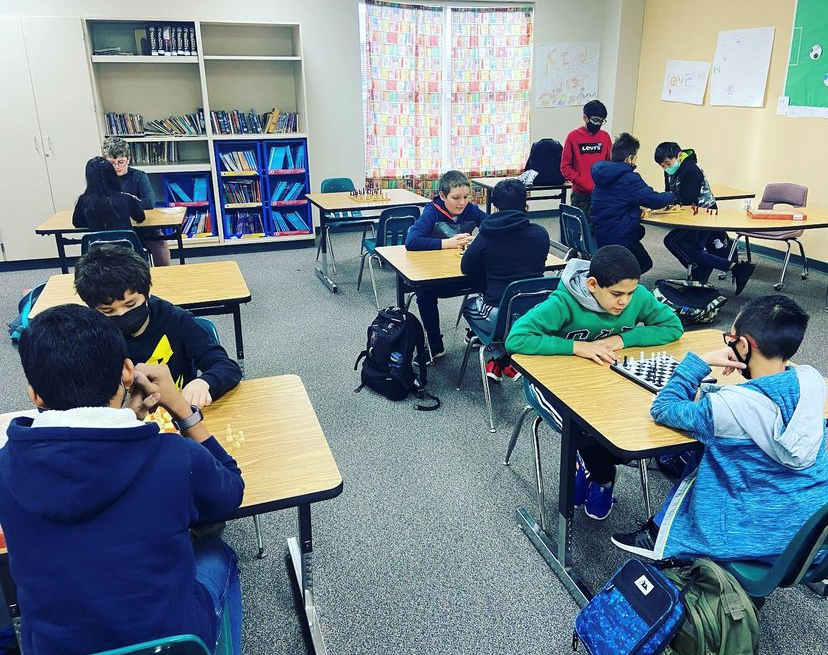 Art Club
 Book Club
 Chess Club
 Coding Club
 Cricket Club
 FCA
 Gaming Guild
 Geography Club
 Girls Who Code
 Marine Biology
 Math Club
 No Place for Hate
 Science Olympiad
 Spanish Club
 Student Council
Jag Camp
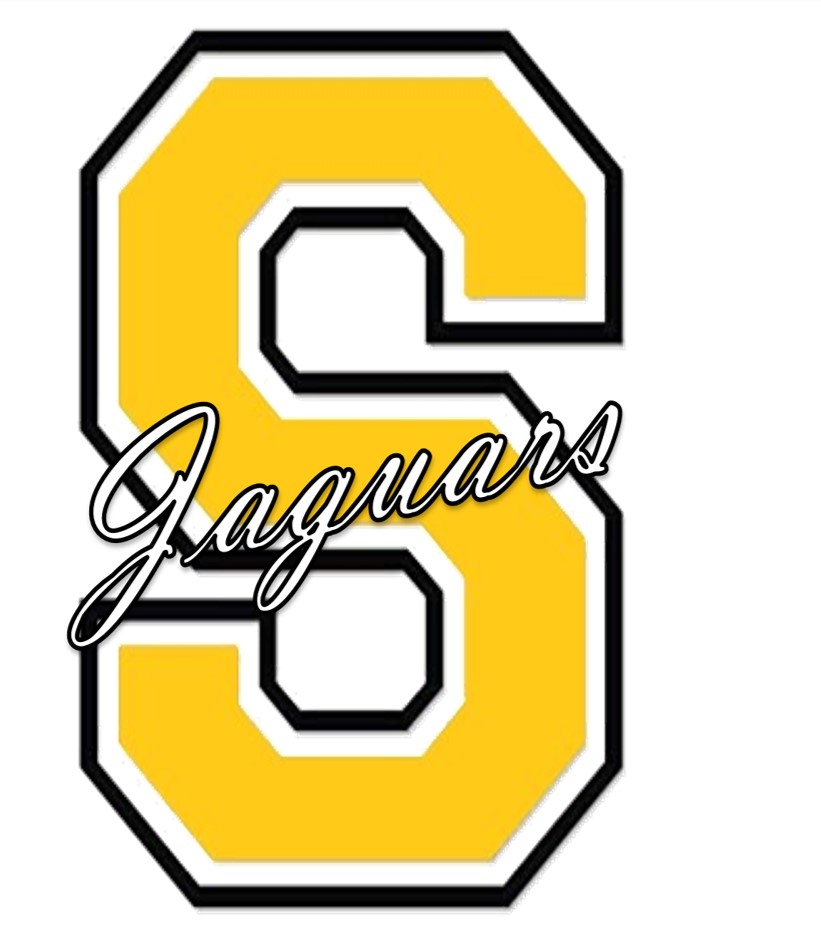 July 31, 2025
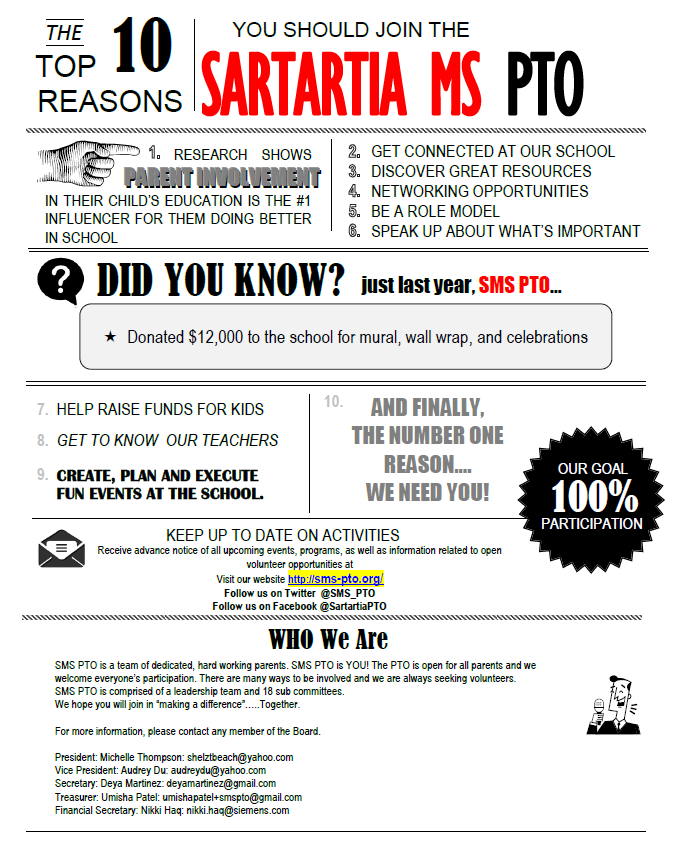 Sartartia Middle School 
Course Selection
2024-2025
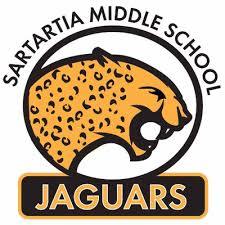 Parking Lot – Individual Questions
Course Selection – Class Visits
5th Grade
6th Grade
7th Grade:
January 29 – Elementary Schools visit Sartartia
February 14 – Skyward entry closes
January 27 - Course Offerings & Worksheet Instructions
January 31 – Worksheets Due
February 4 – SchooLinks Entry
January 30 – Course Offerings & Worksheet Instructions
February 5 – Worksheets Due
February 7 - SchooLinks Entry
Course Selection - Worksheets
Current 5th Grade
Cornerstone - Blue
Brazos Bend - Green
Walker Station - Yellow
Current 7th Grade
Pink Worksheet
Due: Feb. 5
Current 6th Grade
Green Worksheet
Due: Jan. 31
*parent signature is required*
Core Classes
Each year in middle school, you will have four core classes: ELA, Math, Science, and Social Studies. 
You can choose on-level OR AAC (advanced academic curriculum) for each of these subjects.
If you are identified as a GT student, you must select AAC for the areas in which you are identified (Math/Sci, ELA/SS, or All Areas). 
FBISD has an open enrollment policy for AAC classes, so any student can request an AAC course. You do not need to be identified as GT to take an AAC course.
*The only exception is Algebra I which has a prerequisite of Math 8 or its equivalent.
Physical Education
Every student is required to take a PE course.
Your options include:
PE
6th Grade Pre-Athletics (Parent Permission Form Required)
7th & 8th Grade Athletics (Coach Approval Required)
Kickstart (7th & 8th grade students must meet prerequisite requirements)
Dance (8th graders only)
Space in Kickstart and Dance is limited. Not all students who request these courses will be placed. 
If you plan to be in Off-Campus PE, please select regular PE on your worksheet. You will be placed in OCPE over summer pending approval from the FBISD athletics department.
Athletics/Pre-Athletics/Kickstart
Placement in Athletics is determined by the coaches.
Placement in Kickstart is determined by the Kickstart instructor.  
If 6th graders are interested in playing a team sport in 7th grade, they will select Pre-Athletics on the worksheet. Counselors will receive a list of all approved students to be officially placed into Pre-Athletics.
If students are interested in playing a team sport as a 7th or 8th grader and are interested in athletics, they will select PE on the worksheet. Counselors will receive a list of all approved students to be moved into athletics.
Students are not required to be in the athletics course to try out or play a team sport.
Physical Education
PE
The middle school physical education program offers a variety of activities to enhance the physical and social development of each student. The activities include physical fitness, team sports, individual sports, and lifetime activities.
Kickstart
The purpose of this course is to teach students the tools and support necessary to resolve conflicts, avoid participation in gangs, choose a drug-free lifestyle, resist negative peer pressure and remain in school using karate. 
This safe and structured program focuses on the discipline and philosophies of the martial arts while engaging the students in fitness and educating them about self-defense. 
Prerequisites: Kickstart 6 AND Kickstart 7
Pre-Athletics
Provide students with a preview of upcoming UIL sports in which they will be eligible to participate as 7th graders and to prepare them for the behavioral and academic expectations associated with being a participating member of the FBISD athletic program. Students will be introduced to the concepts of UIL and FBISD academic requirements and how they impact and affect extracurricular participation.
Introduction to Dance
The purpose of this course is to explore the fundamentals of movement. Aerobic fitness dance, recreational dance, and dance forms including ballet, folk/ethnic, jazz, tap, precision, hip hop, lyrical, and modern that will challenge the students to employ both fine and gross motor skills. Students receive a brief historical overview of dance.
Electives
The next step is to RANK your elective requests. You will be able to request 4 classes.
Please read carefully. As 7th/8th graders you have more options than in previous years, but some of these courses require prerequisites. Some classes require an application. 
In addition, some are high school credit classes. 
Please be mindful when making your selections. Remember, if you request the class, you may be placed in the class! 
More detailed course descriptions can be found in the FBISD Middle School Course Guide or on your elective one-pager.
If you are placed in two of your top four requests, a schedule correction will not be permitted, per district policy.
Electives World Languages – 8th Grade Only
Spanish I** (8th grade only)
Spanish for Spanish Speakers** (8th grade only)
**High School Credit Course 
This course grade is reported on the student's official transcript, is used in calculating GPA and class rank in high school.
Electives – Fine Arts
Art
Theatre
Choir*
Band*
Orchestra*
Mariachi

*There are fees and performance requirements associated with these courses.
Robotics & Engineering I
Robotics  & Engineering II (Prerequisite: Robotics & Engineering I)
GT Innovation Lab
PALS (8th grade only)*
Journalism (Yearbook)*
Broadcasting*
Office Work (8th grade only)*
AVID 6 
AVID* (7th & 8th Grade)

*Application/Interview Required
Electives - Other
ElectivesCareer & Technical Education (CTE)
Career and College Exploration** 
Touch System Data Entry** (TSDS) & Dollars and Sense**
Principles of Human Services ** (8th Grade Only)
Fundamentals of Computer Science** (8th Grade Only)
    
**High School Credit Course 
This course grade is reported on the student's official transcript, is used in calculating GPA and class rank in high school.
Applications
Information regarding applications will be provided to students via morning announcements and signage around the school. 
It is the responsibility of the student to complete all required steps of the application process.
If a student requests a course but does not complete the application or is not accepted into the course an alternate elective choice will be selected.
Career and Technical Education (CTE)
What is Career and Technical Education (CTE) ?
Real-world connections to academic knowledge
Industry-based certifications
Hands-on experiences
Courses aligned to prepare for post-secondary success
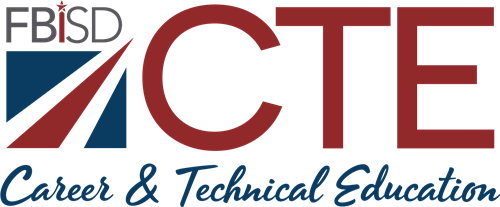 26
Middle School CTE Opportunities
7th and 8th Grade Options
Touch Systems Data Entry and Dollars and Sense
College and Career Exploration

8th Grade Only Options
Principles of Human Services
Fundamentals of Computer Science

**All Courses Listed are High School Credit Courses**
[Speaker Notes: With this slide, you want to describe each course for your parent audience.]
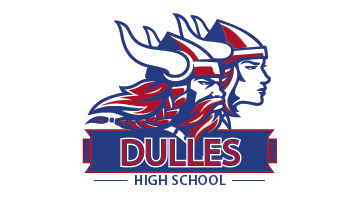 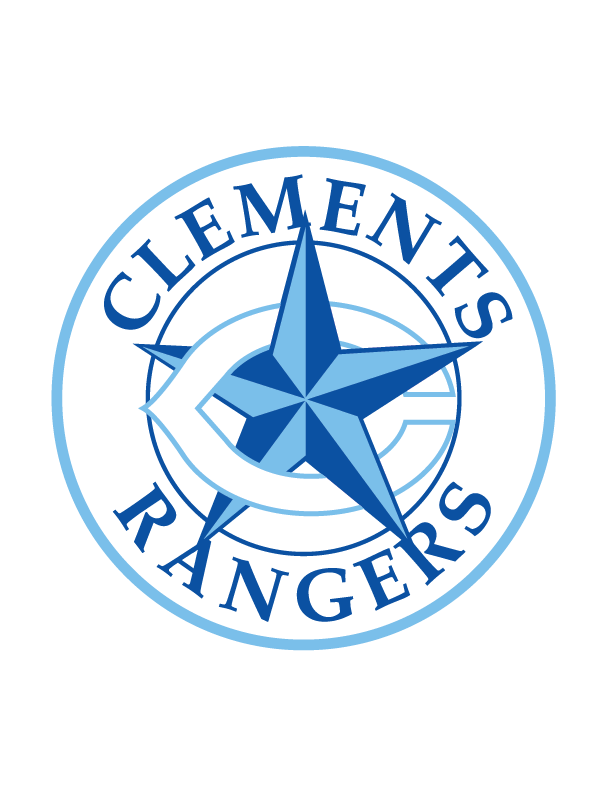 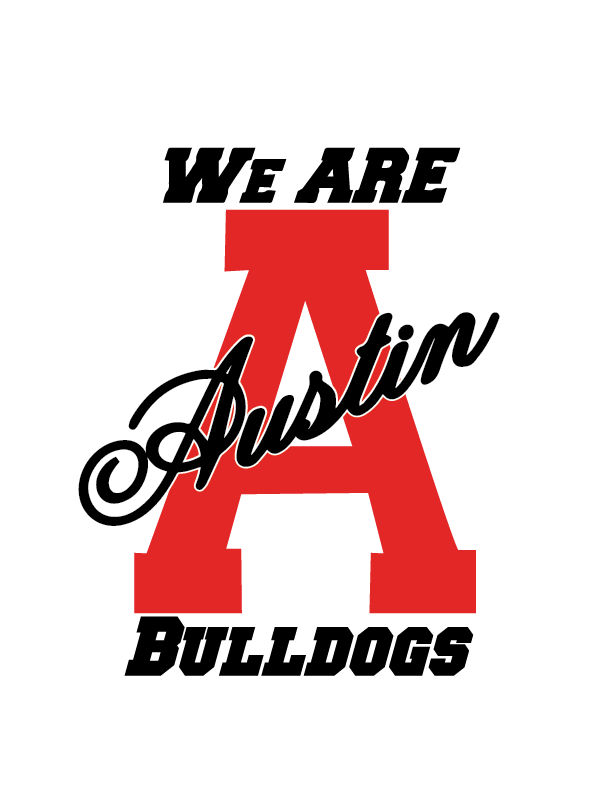 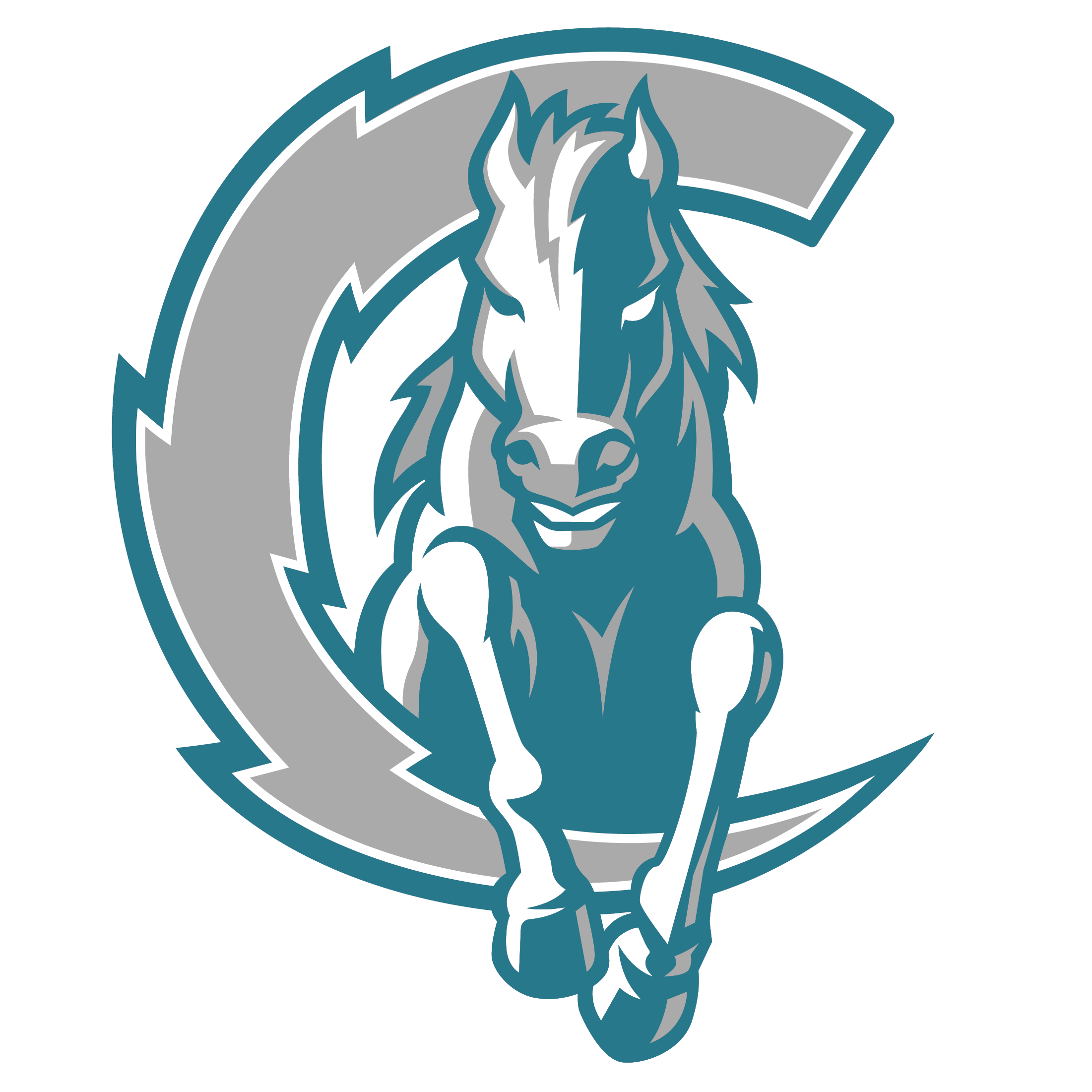 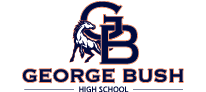 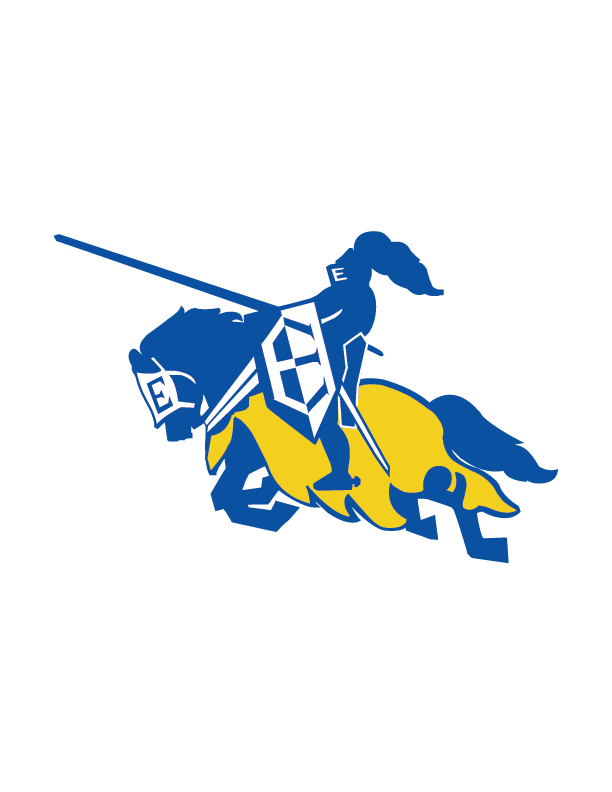 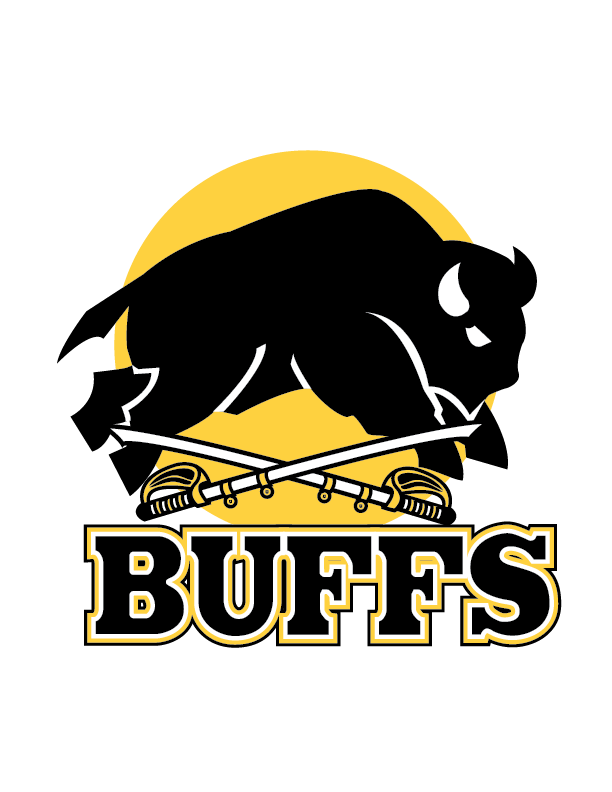 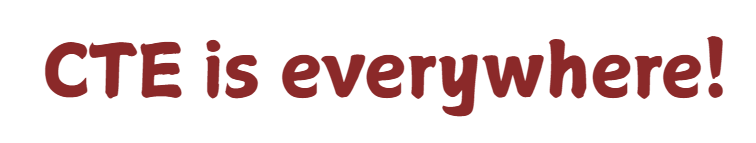 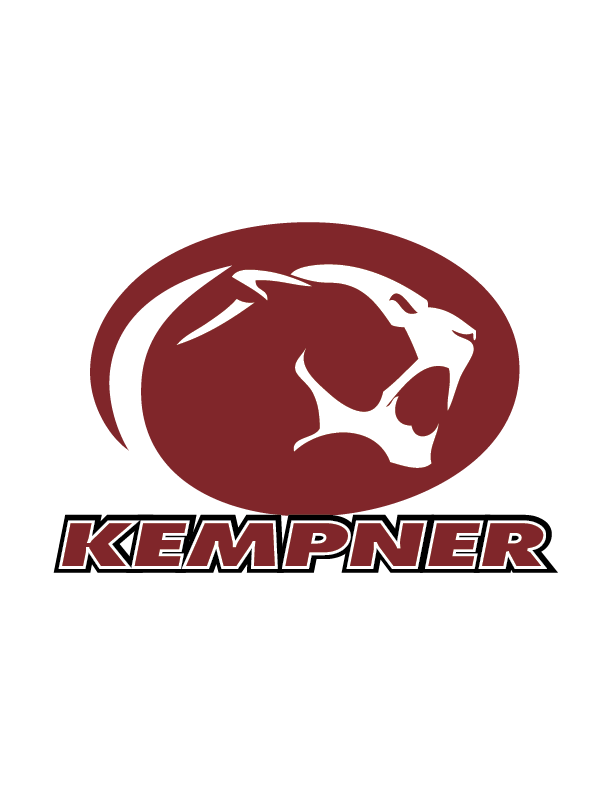 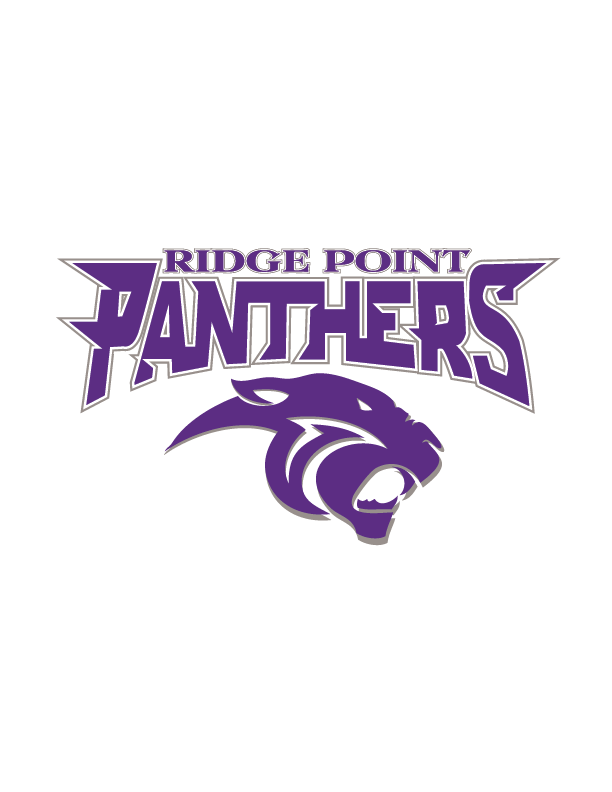 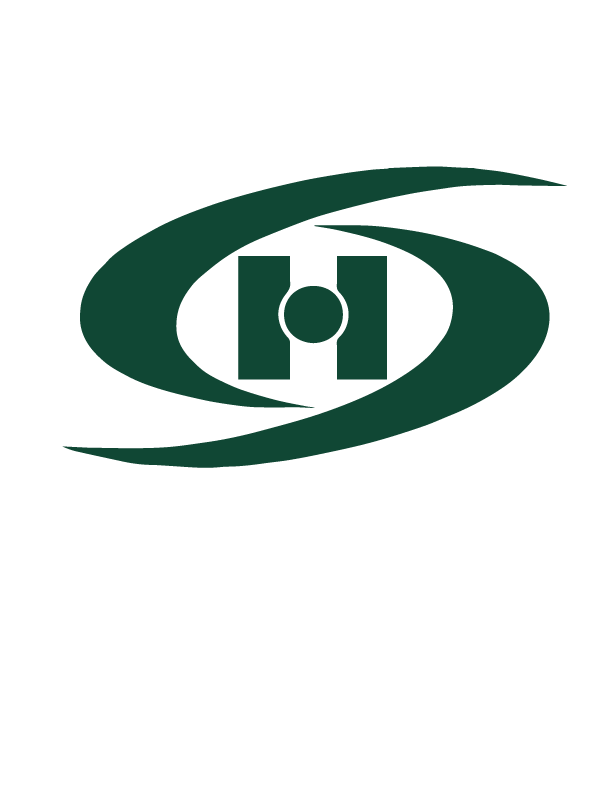 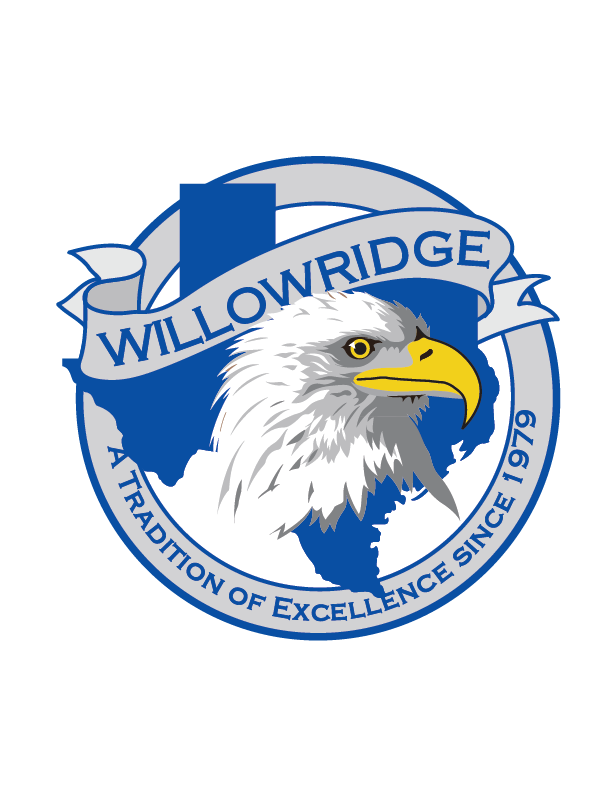 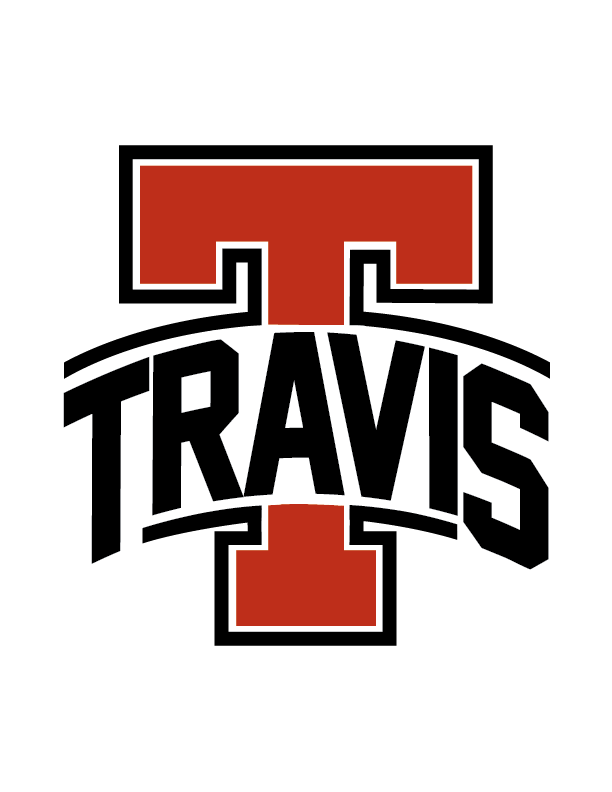 28
CTE Programs of Study
Accounting and Financial Services 
Animal Science 
Architectural Drafting and Design 
Automotive and Collision Repair (Reese)
Biomedical Science (HHS Academy) 
Cosmetology and Personal Care Services (Reese)
Culinary Arts (Reese)
Diagnostic and Therapeutic Services (All, HHS Academy, HHS P-Tech) 
Digital Communication (Reese) 
Engineering Foundation
Graphic Design and Interactive Media (HHS Academy)
Health and Wellness 
HVAC and Sheet Metal (Reese) 
Law Enforcement 
Marketing and Sales (KHS Academy) 
Mechanical and Aerospace Engineering (EHS Academy)
Networking Systems (Reese) 
Programming and Software Development (All & WHS P-Tech
Teaching and Training (Reese) 
Welding (Reese)
29
[Speaker Notes: Any Program of study without a parenthesis is available at every campus. However, mentions that in order for any course to make in middle and high school students must request it in great numbers at course selection.]
Benefits of Completing a Program of Study
Industry Marketability!
Industry-Based Certifications: Independent credential that verifies a person's skills and knowledge in a specific area against predetermined standards.
Purpose: Earning certifications allow our students to advance in their focused career field with confidence.
Skill: Completing 3 or more courses and earning 4 or more credits within the same path allows our students the practice and knowledge to utilize their certifications after graduation.
DIPLOMA + CERTIFICATION
30
Industry-Based Certification Cost
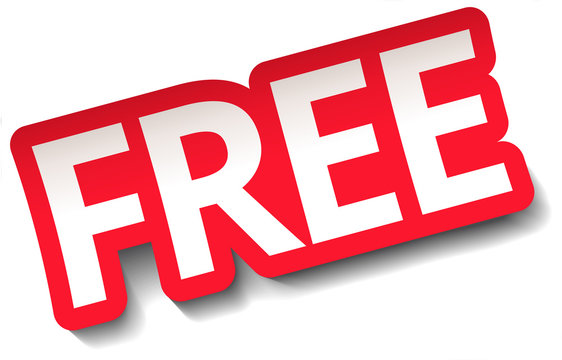 SchooLinks Entry
SchooLinks Entry
5th Grade
Completed with the ES counselors
7th Grade
February 7th 

Science Classes
6th Grade
February 4th 

Science Classes
Entering Alternates
6th and 7th Grade Students will enter all requests into SchooLinks with their counselor on the assigned date. 
5th Grade students will enter all requests into Skyward with their elementary counselor on the assigned day.
In SchooLinks/Skyward, students will enter 7 requests
4 Core Classes (ELA, Math, Sci, & SS)
1 Physical Education
2 Electives (their top two choices)
In SchooLinks/Skyward, students will enter 2 alternate courses. These two alternate courses should be their third and fourth choice elective.
Course Selection VerificationMarch 3-7
The week before spring break, parents and students will have the opportunity to verify their requests. 
Parents and students can access their requests in the STUDENT skyward account.
The verification sheet is not a schedule. It is a list of classes your student requested.
You will only submit a verification sheet if changes are needed. 
Strike through the incorrect course and write in the new course. 
Parent and student signature required.
Schedule CorrectionsFrom the FBISD Course Guide
In the early spring of each school year, students are given the opportunity to choose courses after having met with their counselor for an informational session. In March, students are given an opportunity to verify their course request in Skyward Family Access. 
After that time, the Master Schedule is developed. The student course requests are used to make decisions about the number of sections of each course. For example, if 60 students request a particular class, two sections will be offered; if only 30 students request the class, only one section will be offered. Therefore, after the Master Schedule has been created, there are very few slots available to accommodate late request for changes.
Schedule Corrections Cont.
In order to maintain a balance of classroom numbers and to minimize disruptions to the academic process, schedule changes will be made for the following reasons by using the Schedule Change Request Form. 
A student has already taken a class in which they are currently scheduled. 
A male has been scheduled into a female PE/Athletics, or vice versa. 
A student is in a class for which they do not have the appropriate prerequisite (i.e., enrolled in Spanish II and has not taken Spanish I).
Schedule Corrections Cont.
A student requiring a schedule correction must complete a Schedule Change Request Form and submit it to their counselor. The deadline for all schedule corrections is 9 days after the start of each semester.
In general, elective change requests will not be honored. However, if a student is trying to move from a regular elective into an extracurricular program (i.e., band, choir, and athletics) the request for the change will be considered but must be initiated by the coach/program director.
Schedule Corrections Cont.
Counselors understand the excitement around course selection as well as the disappointment some students experience when they are not scheduled into a class they requested.
Counselors are required by the district to balance classes and appropriately schedule students based on their requests, eligibility, and availability. 
Not all students will be scheduled into their top two choices.
If a student is scheduled in two of their top four elective choices, a schedule correction will not be permitted per district policy.
Parking Lot – Individual Questions
AAC Information Session
Mrs. Hitchcock, Mr. Cranston, Mrs. Rosar, &        Mrs. Hazelwood
On Level VS AAC
Highly motivated students may select AAC courses.
These classes are advanced courses which means they are academically challenging, fast-paced, and require more independent learning.
You can level up or down during the level change window if you meet the requirements.
You must have a failing grade (below 70) to level down.
AAC classes are designed to be more challenging. Expect to work harder for your grades.
On Level vs AAC Math
Only content where AAC teaches TEKS above grade level
Students can earn up to 2 high school credits during middle school (Algebra and Geometry)
If students advance from an on-level course to an AAC course, they are responsible for knowing all TEKS taught in the previous AAC course
In compliance with Senate Bill 2124, students who score in the top 40% on 5th grade STAAR are automatically enrolled in Grade 6 Math AAC
Current TEKS distribution for AAC courses, which reinforces why we move so fast through curriculum:
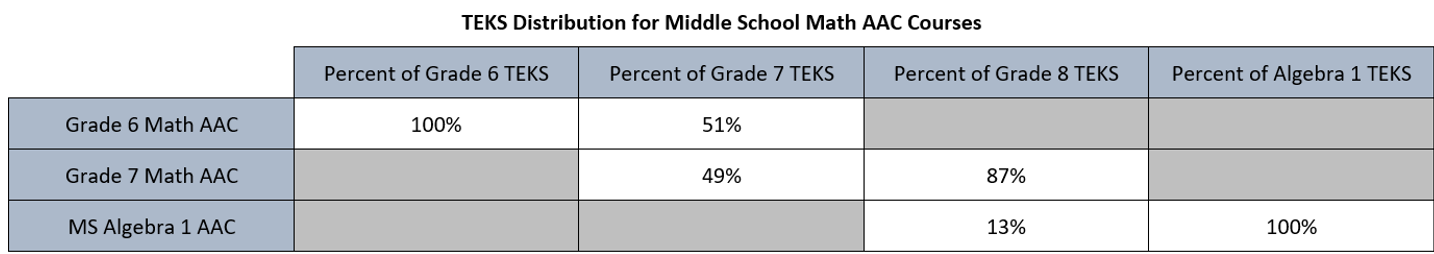 On Level vs AAC Science
AAC Science
Available for all 6th – 8th Grade students
On Level Science
Available for all 6th – 8th Grade students
On Level vs AAC ELA*Regardless of which level is taken, ALL students are taught the same TEKS.*
On-Level
AAC
Grade level text
Traditional pace
Repeated review to ensure that concepts are understood
Writing shows minimum standard
More group work prior to individual work
Grade level or slightly above text
Pace is faster
Writing shows student is going above standard expectations (Example: multiple pieces of evidence)
In-depth conversations about text or writing to expand knowledge
More independent work
Requires student motivation and commitment both inside and outside of school
Above average strength in ELA
High classroom/classwork expectations
On Level vs AAC Social Studies
6th Grade Social Studies AAC
7th Grade Texas History AAC
8th Grade US History AAC
Classes have more freedom investigating topics (researching on their own).
Tests are more involved (either short answer responses or more answer choices for questions).
There is a bit more reading/writing involved as well.
Tests are more rigorous. A few more questions and/or answer choices.
There are more writing assignments. Specifically, historical essays based on primary and secondary sources.
Major grade projects have higher standards for mastery. 
Students are expected to be able to work more independently than on level students in the classroom.
All AAC students must participate in Fall National History Day Project.
In the Spring, High School prep with reading outside of class and short answer response questions answered in class. 
Tests have short answer questions and more answer choices.
Thank you!